OVARIAN TUMORS
Dr Rose Kosgei
OVARIAN TUMORS | CLASSIFICATION
Broadly classified into 
Nonneoplastic 
Neoplastic 
Benign 
Malignant
BENIGN |NON-NEOPLASTIC TUMORS
Germinal inclusion cysts
Follicular cysts
Corpus luteum cysts
Pregnancy luteomas
Theca lutein cysts
Sclerocystic ovaries
Endometriomas
2)Tumors derived from germ cells
Teratomas
Dysgeminoma
 Embryonal
Extraembryonal
choriocarcinoma
Mixed germcell tumors
3)Tumors derived from gonadal stroma 
Granulosa-theca cell tumors
Sertoli Leydig tumors
4)Metastatic tumors to the ovary
GIT (Krunkenberg)
Breast
Endometrium
Lymphoma
NEOPLASTIC TUMORS
1)Derived from coelomic epithelium
 Cystic tumors
Serous cystadenoma
Mucinous cystadenoma
Endomerioid cystadenoma
 Mesonephroid cystadenoma
Mixed forms
Tumors with stromal overgrowth
Fibroma
Adenofiroma
 Brenner tumor
OVARIAN TUMORS |DIFFERENTIAL DIAGNOSIS
Ovary
 Cystic
Functional
Neoplastic
 Benign
Malignant
Endometriosis
Fallopian tubes
 Tuboovarian abscess
Hydrosalpinx
 Paraovarian cyst
Uterus
 Intrauterine pregnancy in bicornate uterus
 Bowel
Sigmoid or cecum distended with gas or feces
Miscellaneus
Distended bladder
 Pelvic kidney
 Urachal cyst
Malignant ovarian tumors
Epidemiology
Malignant ovarian tumors
Present an increasing challenge in gynecology
Cause more deaths than any female genital tract cancers.
In USA about 26500 new cases are diagnosed annually and 14500 deaths occur yearly, because of the disease.
It accounts for 5% of all cancers in women
One in every 56 women, will develop the disease in their life time
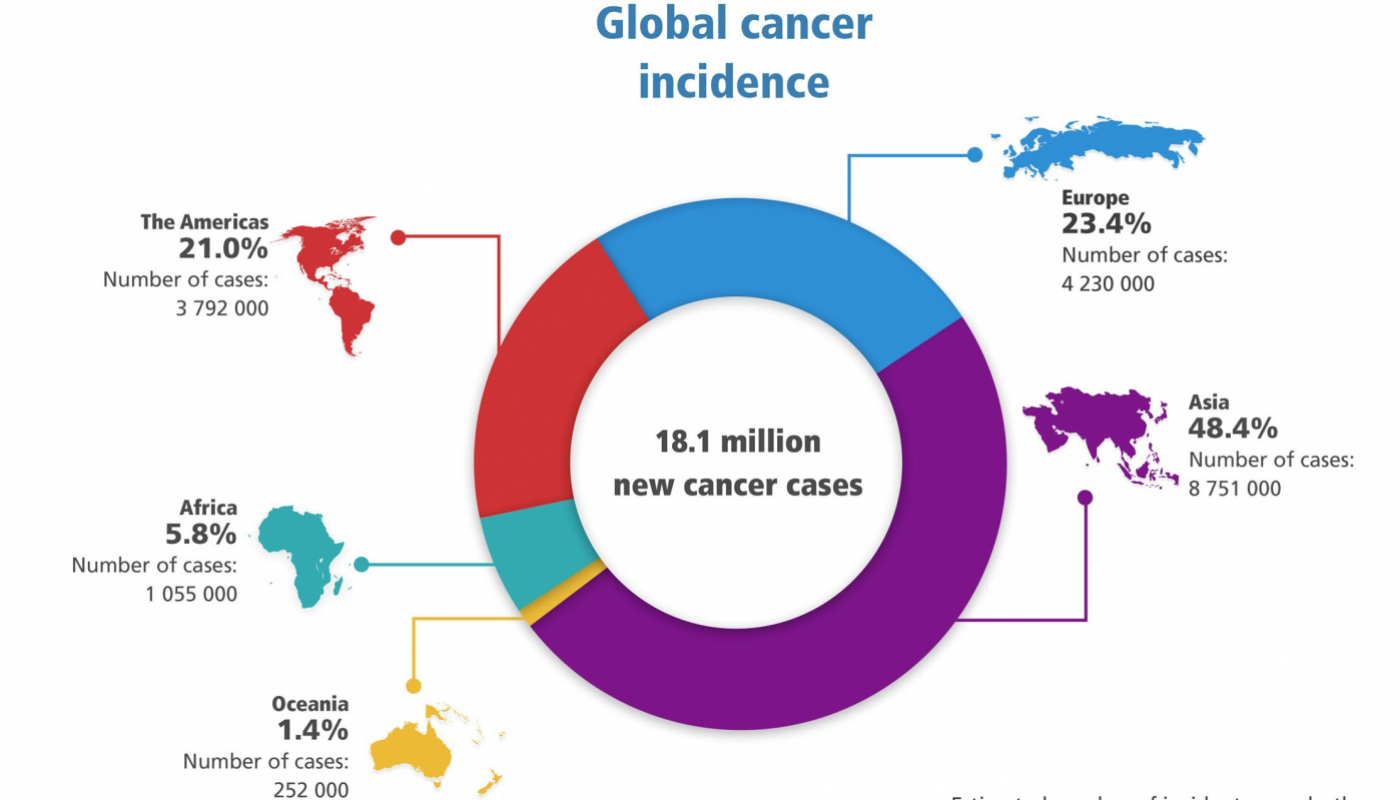 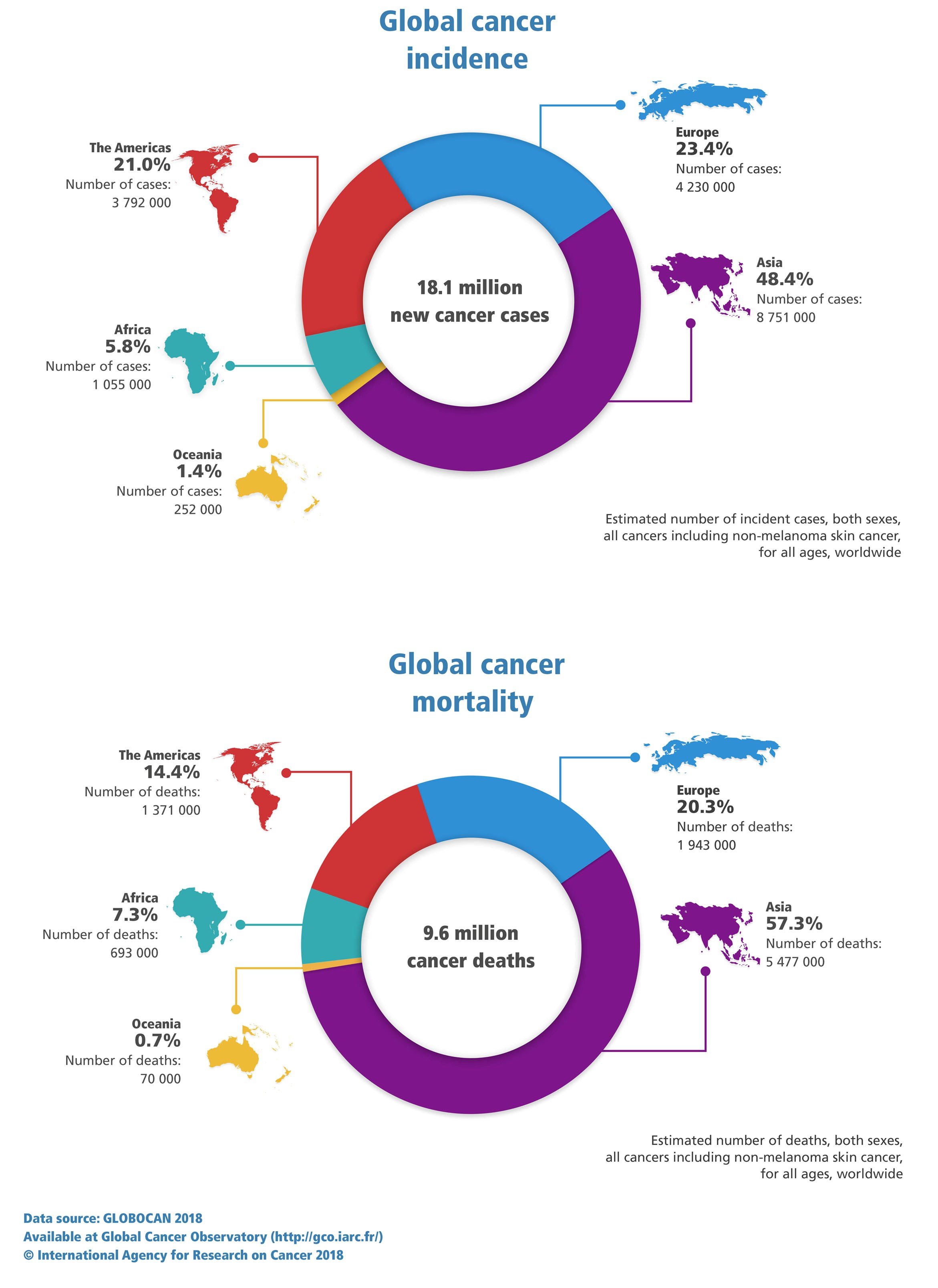 EPIDEMIOLOGY
Risk of developing ovarian cancer is 1-1.5% (1 in 80 women)
5th leading cause of cancer death, Leading cause of gyne cancer death
5Y overall survival: 38%
30% of neoplasm in PM♀ are malignant
7% of neoplasms in premopausal ♀ are malignant
If <20 YO, 70% germ cell & 1/3 malignant
2nd most common gynecologic cancer
7th most common cancer
Highest rates of ovarian cancer occur in North America, Scandinavia and Northern Europe

US data: - 
accounts for 3% of all incident cancers
1/70 lifetime risk of developing ovarian cancer
Leading cause of gynaecologic cancer deaths

East Africa:-
Rates of ovarian cancer in East Africa are among the lowest in the world
In contrast to North America, ovarian cancer is not the leading cause of gynaecologic cancer death in EA
Cervical cancer causes far more deaths annually
Risk factors for ovarian Cancer:
Nulliparity
Infertility
Early menarche/late menopause
Endometriosis
PM estrogen therapy (HRT- E2)
Familial: BRCA1 (28-44%), smaller portion asst with BRCA2 (27%)
Hereditary nonpolyposis colorectal cancer (HNPCC) or Lynch syndrome Family Hx
Talc
Smoking
Diet
Obesity
PROTECTIVE FACTORS
Use of Oral Contraceptives  x 5yr reduces risk by 50%
Bilateral Salpingo Ophorectomy
Tubal Ligation
Breast feeding
Multiparity
Progesterone
Clinical presentation
Clinical presentation
Asymptomatic in early stages 
Symptoms secondary to pressure and tumour toxin
Vague abdominal discomfort, dyspesia and indigestion( suspicious in any woman over 40 years and warrants investigation)
Gross abdominal distension
Abdominal mass
Abdominal pain
Ascitis and pleural effusion
Clinical presentation …
Persistent ovarian mass enlargement is suspicious
Size of tumour not equivalent to disease severity e.g benign mucinous cysts 
Consider DDx: adnexal mass( misreported on imaging as fibroid,tubo-ovarian abscess, cecal tumour, pelvic kidney), ascitis with abdominal mass( TB peritonitis)
Gross appearance at laparotomy: suggestive morphology surface/intracystic papillae, solid, bilateral, adhesions, ascitis, destructive invasion,necrosis, peritoneal implants, raptured capsule)
Screening for pre-cancer
No definite method
Frequent pelvic examination
Aspiration of POD for cytology
Ultrasonography and other imaging methods
CA-125
DEFINITIVE Diagnosis
The only way to make a diagnosis is by tissue histopathology 
All cases where cancer of the ovary is suspected must undergo laparotomy, for staging, biopsy and debulking
Other diagnostic work ups
Tumor markers: CA125, CA 19-9
Radiological: abdominopelvic ultrasound, MRI
Features suggestive of malignancy 
Thick and multi septation
Papillation
Surface irregularity
Solid components
Bilateral
High vascularity with low velocity
Necrosis
Hemorrhage
Ascitis 
Metastasis to eg liver
Recap | complete workup for cancer of the ovary
History
Physical examination
Pelvic examination and pap smear
Proctosigmoidoscopy
CBC and urinalysis
Blood chemistries, including CA-125
Chest X-Ray
IVU
Barium enema or CT scan with contrast
Abdominopelvic ultrasound
CA 125, CA 19-9
Staging
OVARIAN CANCER
 
I – limited to ovaries
A – one ovary, capsule intact, no surface, neg washings
B – 2 ovaries, same as above
C1: 1 or both ovaries, with surgical spill
C2: 1 or both ovaries with capsule rupture prior to OR or ovarian surface involvement
C3: 1 or both ovaries, with positive washings tumor on surface
II – pelvic extension
A – uterus, tubes
B – other pelvic tissues
C - as A or B with tumor on surface, capsule ruptured, or ascities/washings +
III – outside pelvis
A1: positive retroperitoneal lymph nodes (IIIA1i: <10mm; IIIA1ii: >10mm 
A2: microscopic extrapelvic peritoneal involvement +/- positive retroperitoneal nodes
B – macroscopic extrapelvic mets <2cm 
C – macroscopic extrapelvic mets >2cm 
IV
A: pleural effusion with positive cytology
B: liver or splenic parenchymal mets, inguinal nodal mets, or mets outside the abdomen  
Survival 
I - 75-90%
II – 60-75%
III – 25-40%
IV – 10%
Age < 50 yrs – 40%
Age > 50 yrs – 15%
Recap: Staging at laparotomy
Stage I: Growth limited to the ovaries
Stage II: Growth involving one or both ovaries with pelvic extension
Stage III: Tumour involving one or both ovaries with peritoneal implants outside the true pelvis and or positive retroperitoneal or inguinal nodes, superficial liver metastasis
Stage IV: Distant metastasis.
Guidelines for staging in Epithelial Ovarian Cancers
4 peritoneal washings (diaphragm, right and left abdomen, pelvis)
Careful inspection and palpation and inspection of all peritoneal surfaces
Biopsy or smear from undersurface of right hemidiaphragm
Biopsy of all suspicious lesions
Infracolic omentectomy
Biopsy or resection of any adhesions
Random biopsy of normal peritoneum bladder reflection, POD, right and left paracolic recesses, and both pelvic side walls(in the absence of obvious implants)
Selected lymphadenectomy of pelvic and paraaortic nodes
TAH.BSO and excision of all masses where possible
Management
Surgical Treatment in Ovarian Cancer
1. Peritoneal cytologic examination
2. Determination of extent of the disease
Pelvis
Peritoneal surfaces
Diaphragms
Omentum
Lymphnodes
3. Remove all tumour possible
Total abdominal hysterectomy and bilateral salphingoophorectomy
Plus 
Node sampling and omentectomy
Chemotherapy
Chemotherapy
Taxol(Paclitaxel)
Cisplatin
Carboplatin
Melphalan
Cyclophosphamide
Some of these drugs are highly emetogenic
Premedication with
 Dexamethason
Diphenhydramine
Cimetidine or ranitidine
ondansetron
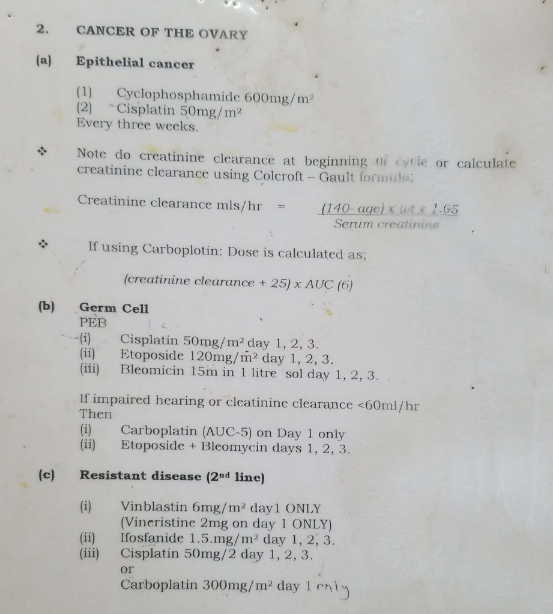 Chemotherapy: Drug Toxicity
Mainly on rapidly deviding cells
Haematological
Gastrointestinal
Skin
Hepatic
Lungs eg.Interstitial pneumonitis
Cardiac
Genitourinary
Neurological
Gonadol dysfunction
Radiotherapy
Some ovarian cancer can respond to radiotherapy eg.Dysgeminomas
Radiotherapy in ovarian cancer is limited by large area to be treated, which may lead to serious complications
Special Problems
Limits of spread often unknown
Variability of radio sensitivity
Total burden often very large
Free mobility of tumor cells within the abdominal cavity
Radiation doses restricted by neighboring organs
Infrequent detection of early disease
Radiotherapy…
Dose Restrictions, a challange
Tolerance of small intestines
Limited tolerance of kidneys
Bone marrow depression
Radiation enteritis caused by large volume of intestine irradiated
Adhesive peritonitis
Supportive treatment
Multidisciplinary approach 
Pain relief
Nutritional therapy
Blood therapy
Counselling, the patient and relatives
Five-year Survival
Stage 1a: 84%
Stage 1b: 79%
Stage 1c : 73%
Stage 11a: 65%
Stage 11b: 54%
Stage 11c: 61%
Stage 111a: 52%
Stage 111b: 29%
Stage 111c: 18%
Stage 1V: 14%
Thank you